Ⅰ. 통합적 관점
단원 핵심 정리 노트
PPT
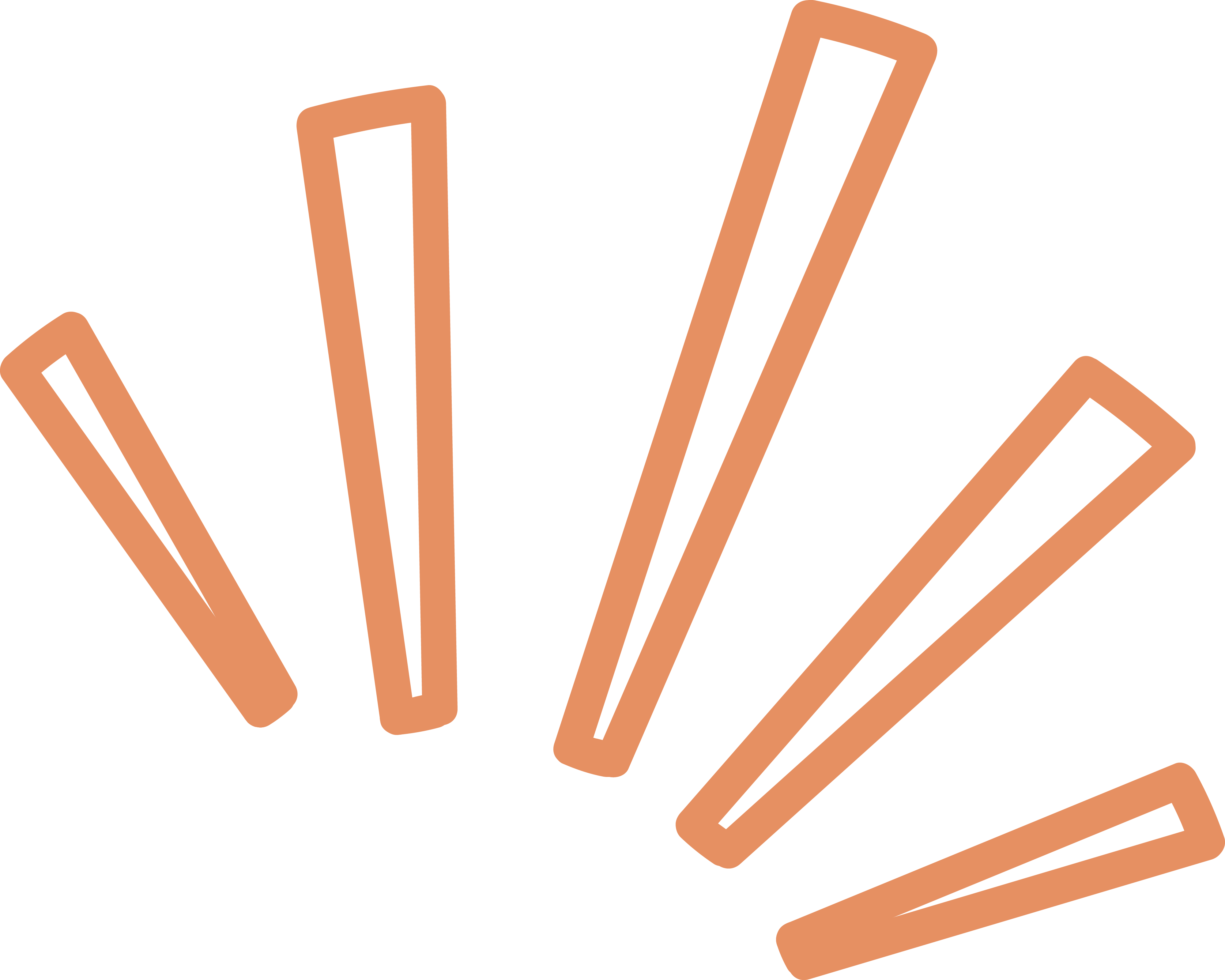 1단원 정리 요약 마인드맵
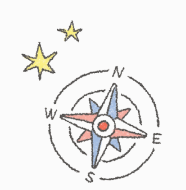 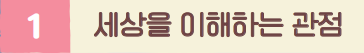 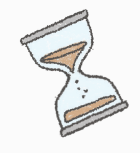 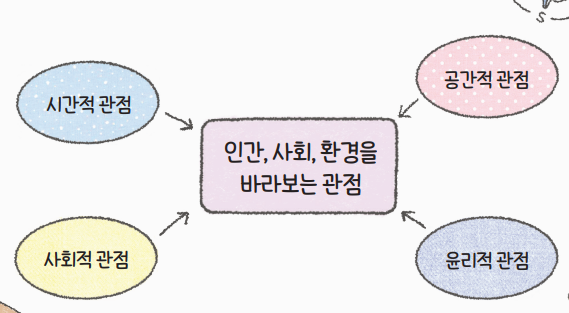 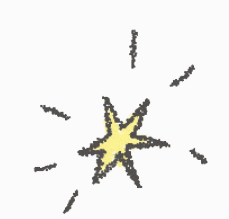 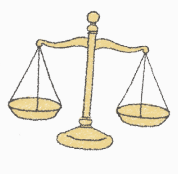 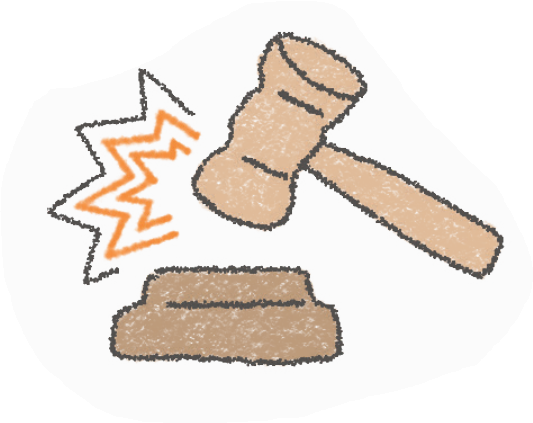 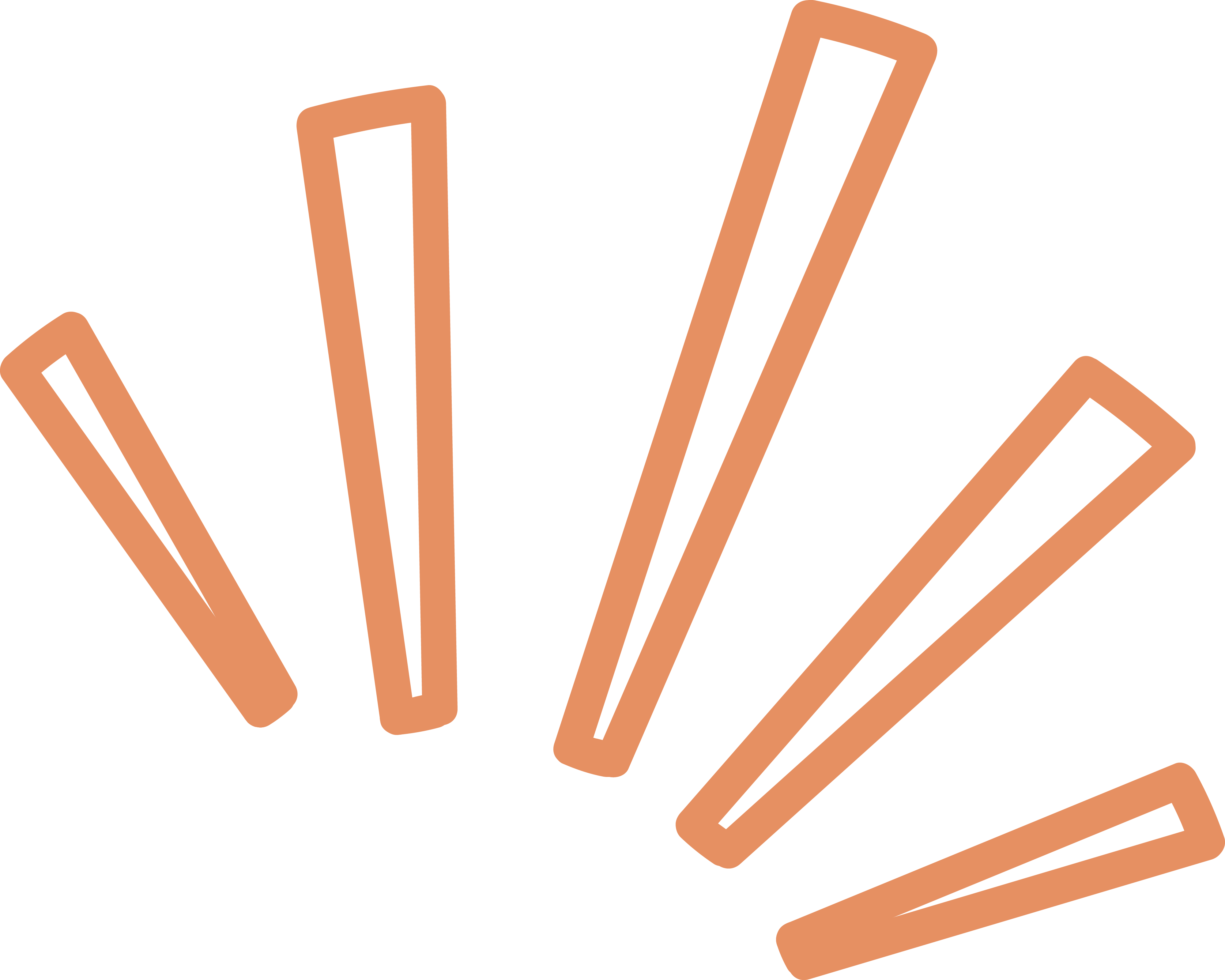 1단원 정리 요약 마인드맵
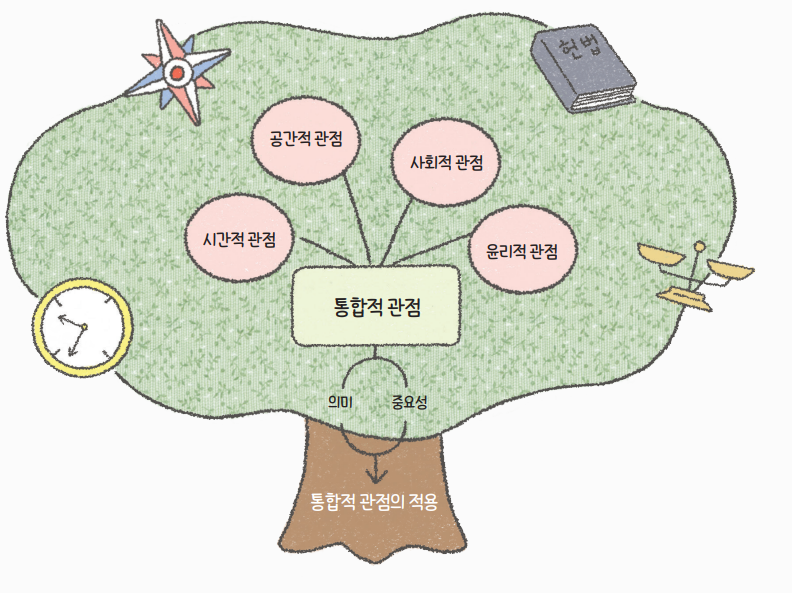 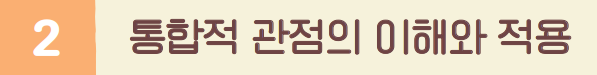 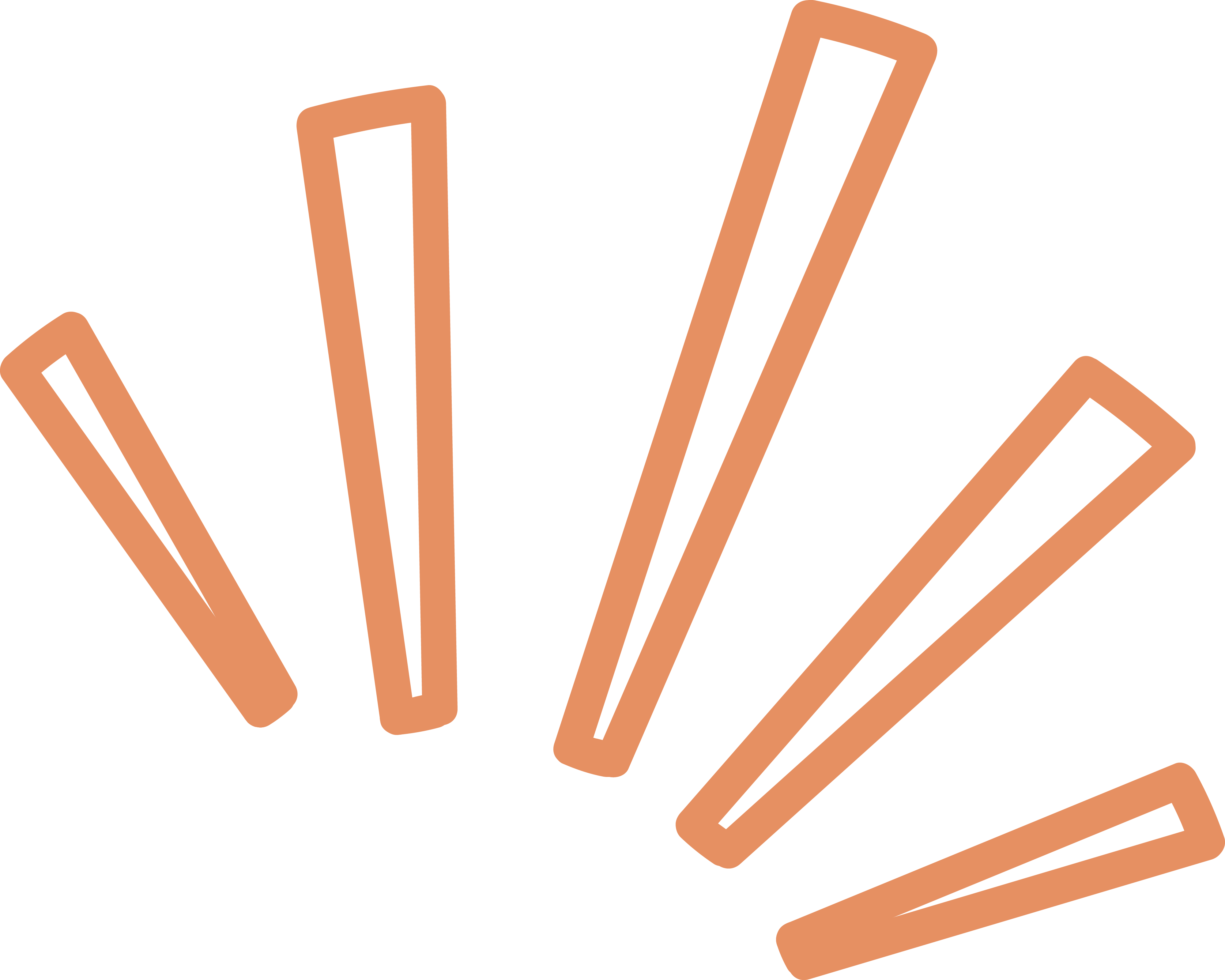 한 문장으로 정리하기
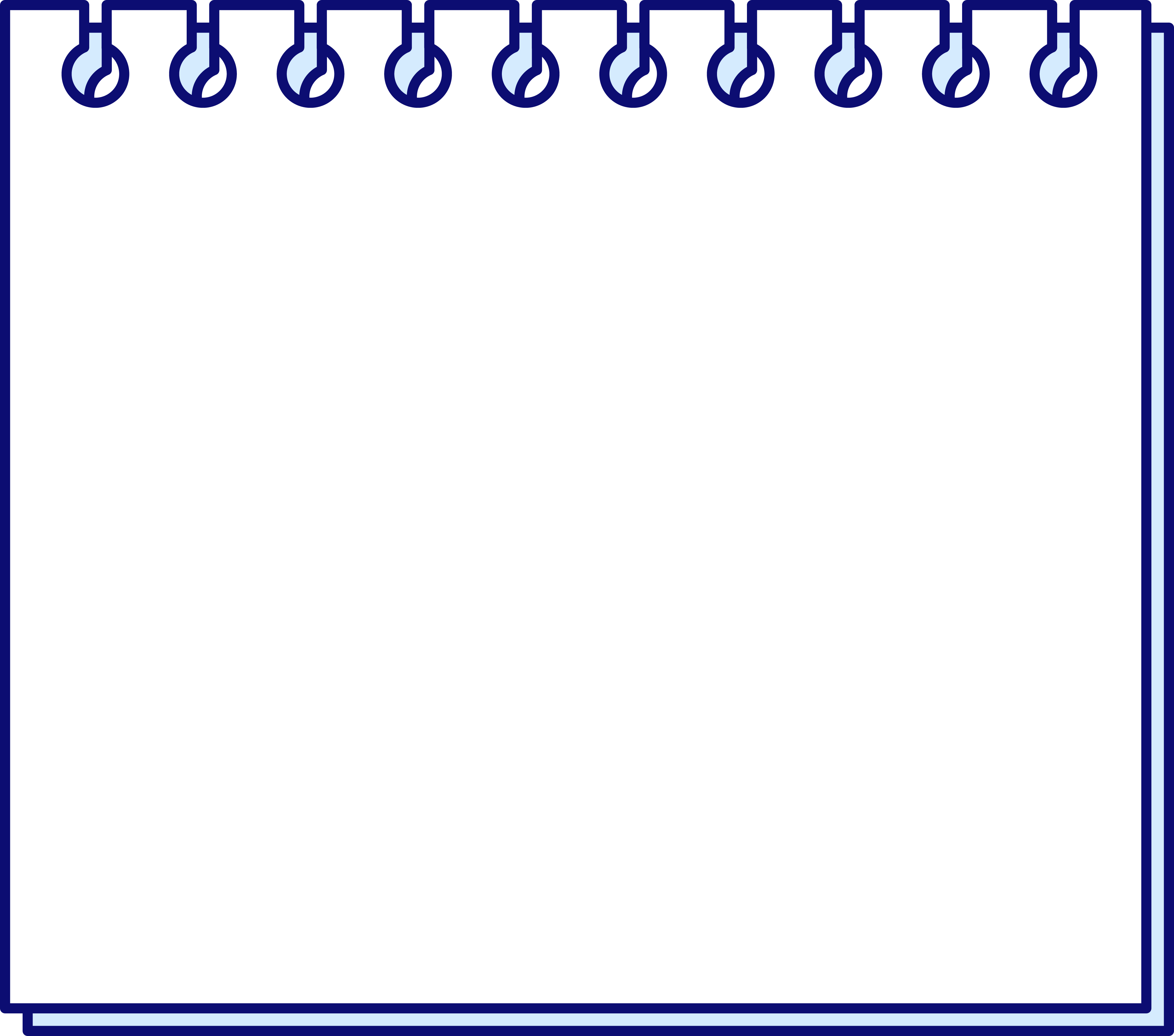 진정한 행복의 의미
시간적 관점 : 역사적 사실을 찾고 현재와 관련지어 의미를 부여하는 것

공간적 관점 : 인간 생활과 사회 현상을 위치, 장소, 지역, 이동, 분포 유형, 지역 간 네트워크 등의 공간적 맥락에서 살펴보는 것

사회적 관점 : 특정한 사회 현상이 나타나게 된 배경을 사회 구조나 제도, 정치, 경제 등의 측면에서 이해하는 것

윤리적 관점 : 인간의 행위를 도덕적 기준에서 탐색하고 바람직한 삶의 모습을 살펴보는 것
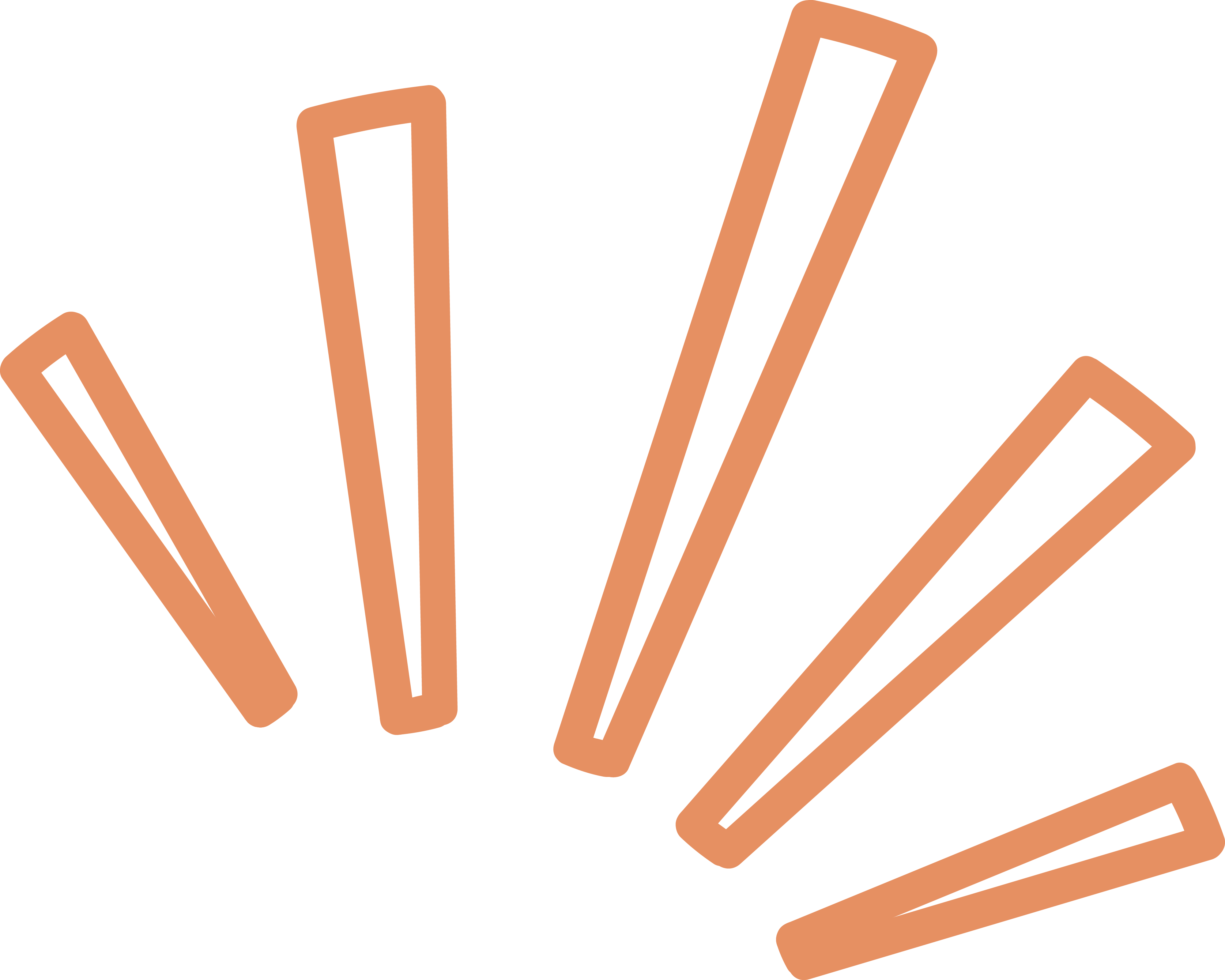 한 문장으로 정리하기
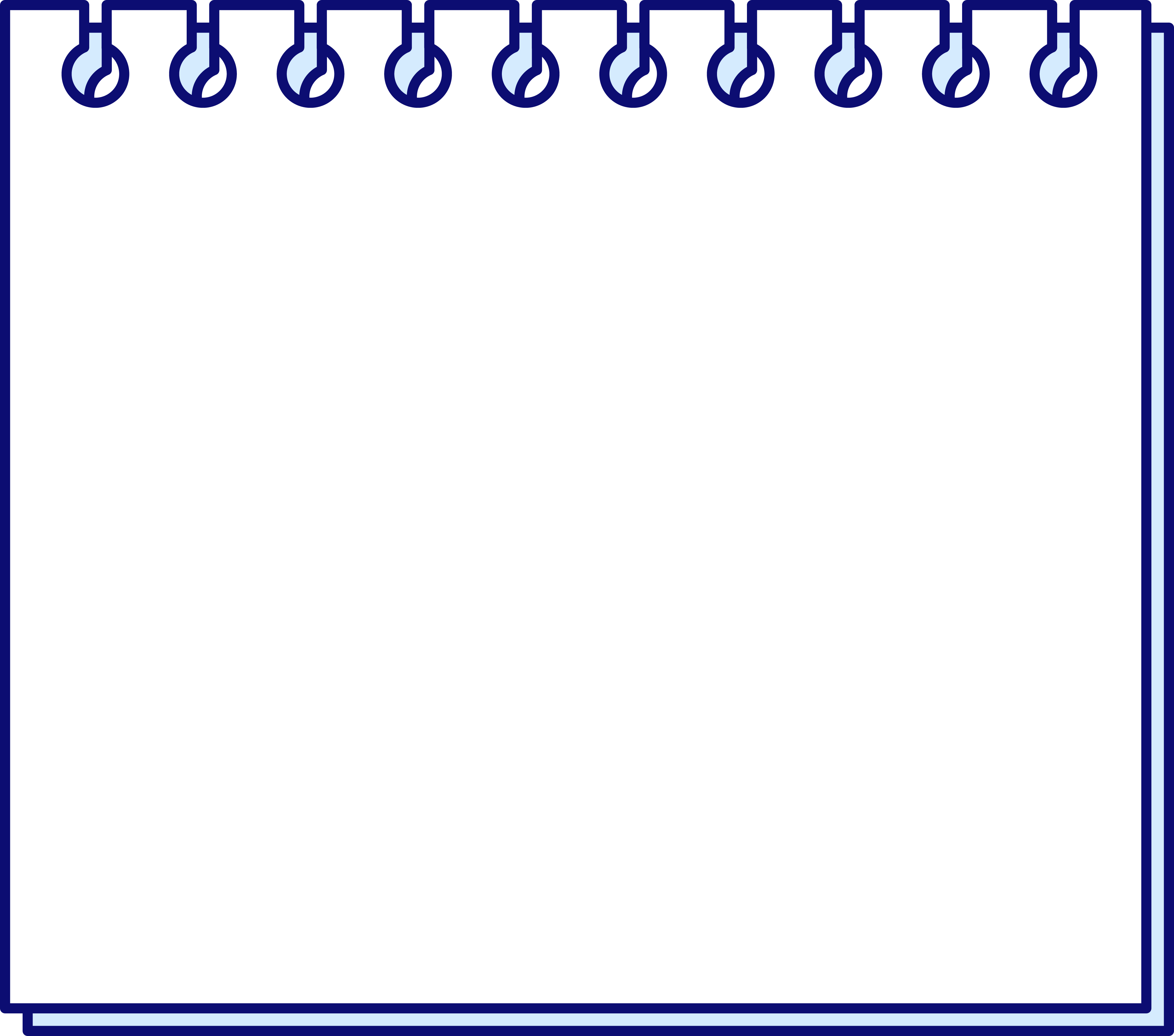 행복한 삶의 실현
통합적 관점 :시간적 관점, 공간적 관점, 사회적 관점, 윤리적 관점을 종합적으로 고려하여 살펴보는 것

- 네 가지 관점에서 사회 현상을 이해하는 데 필요한 탐구 주제를 선정한 후, 관련된 자료를 수집하여 분석한 다음, 탐구한 내용을 종합하여 해결 방안을 제시하는 형태
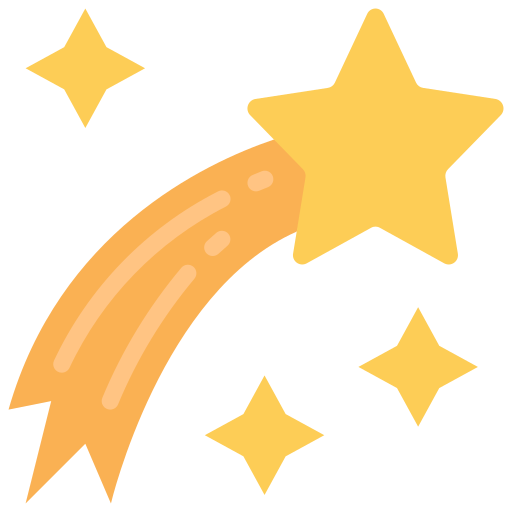 대단원 마무리
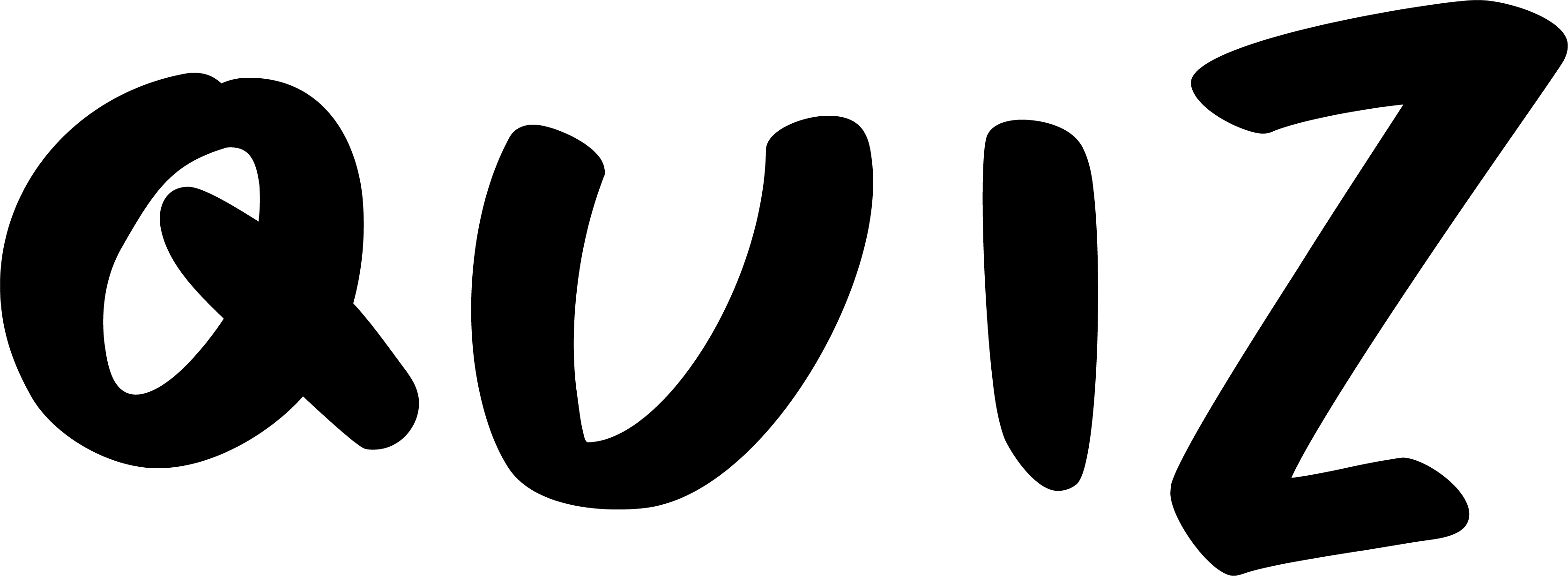 인간, 사회, 환경을
바라보는 관점
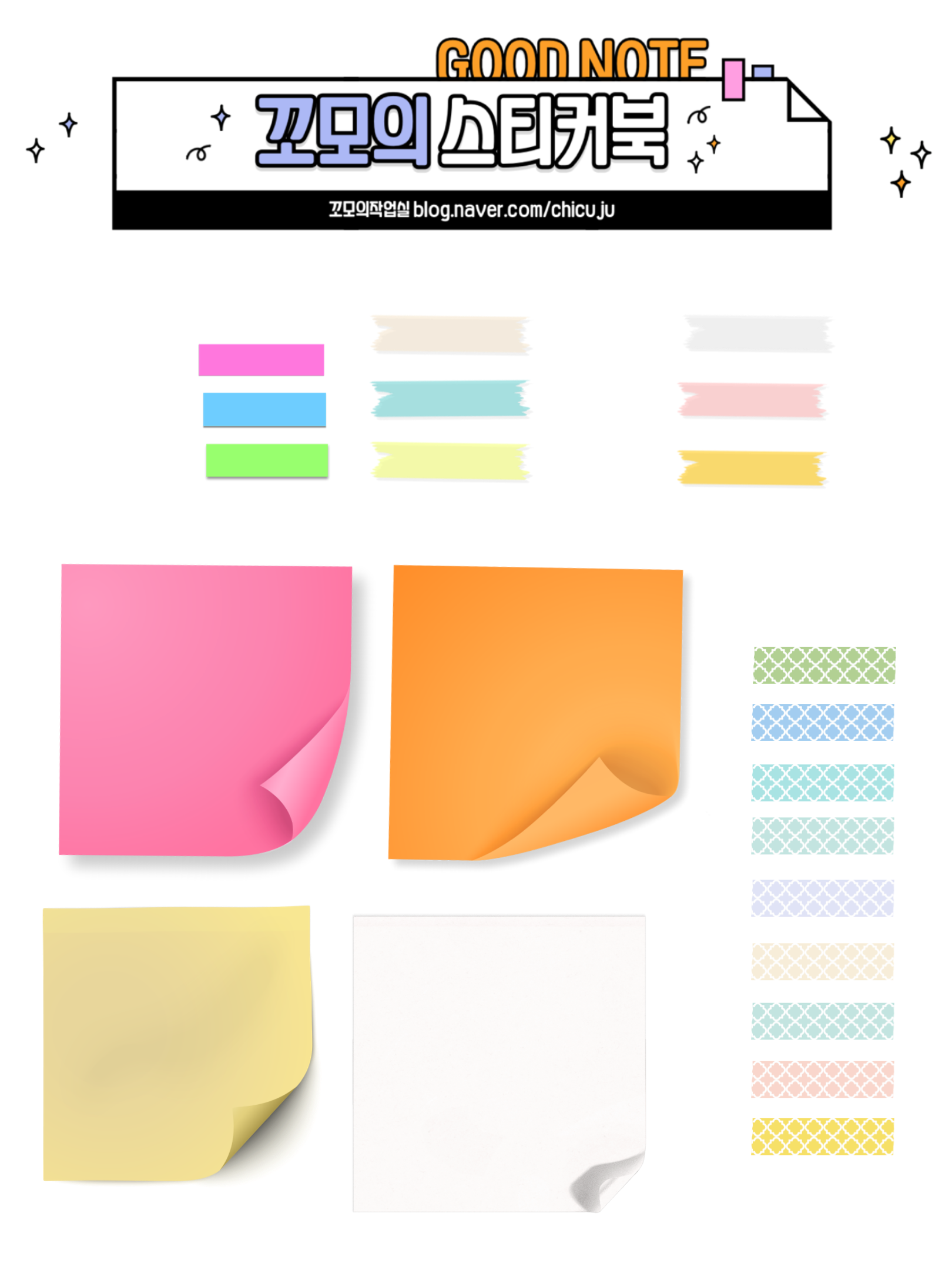 시간적 관점
과거부터 현재까지 변화 과정을 따라가며 시대적 배경과 맥락을 중심으로 사회 현상을 살펴 보는 관점은?
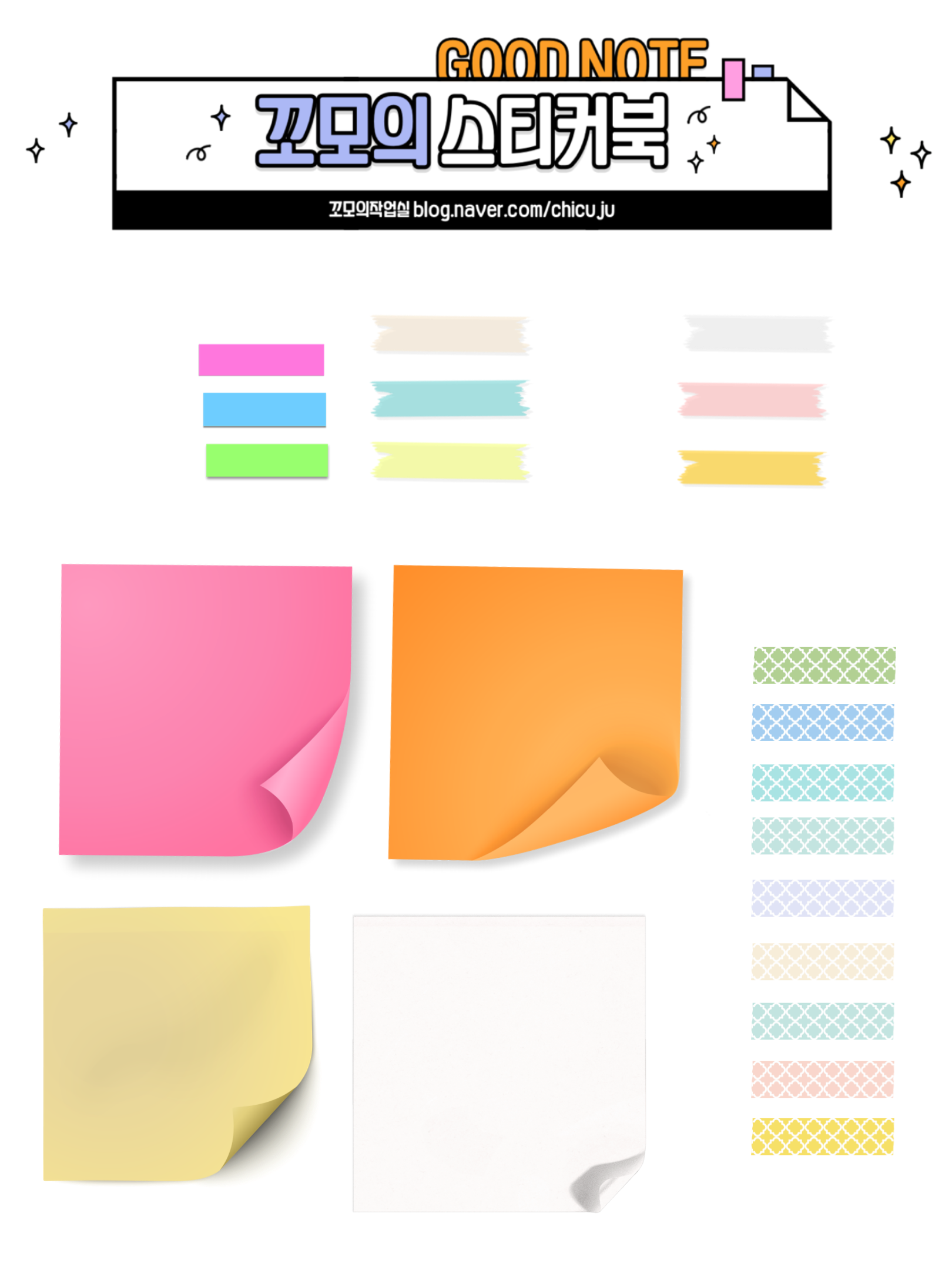 공간적 관점
인간 생활과 사회 현상을 위치, 장소, 지역, 이동, 분포 유형, 지역 간 네트워크 등 공간적 맥락에서 살펴보는 관점은??
세상을 이해하는 
통합적 관점
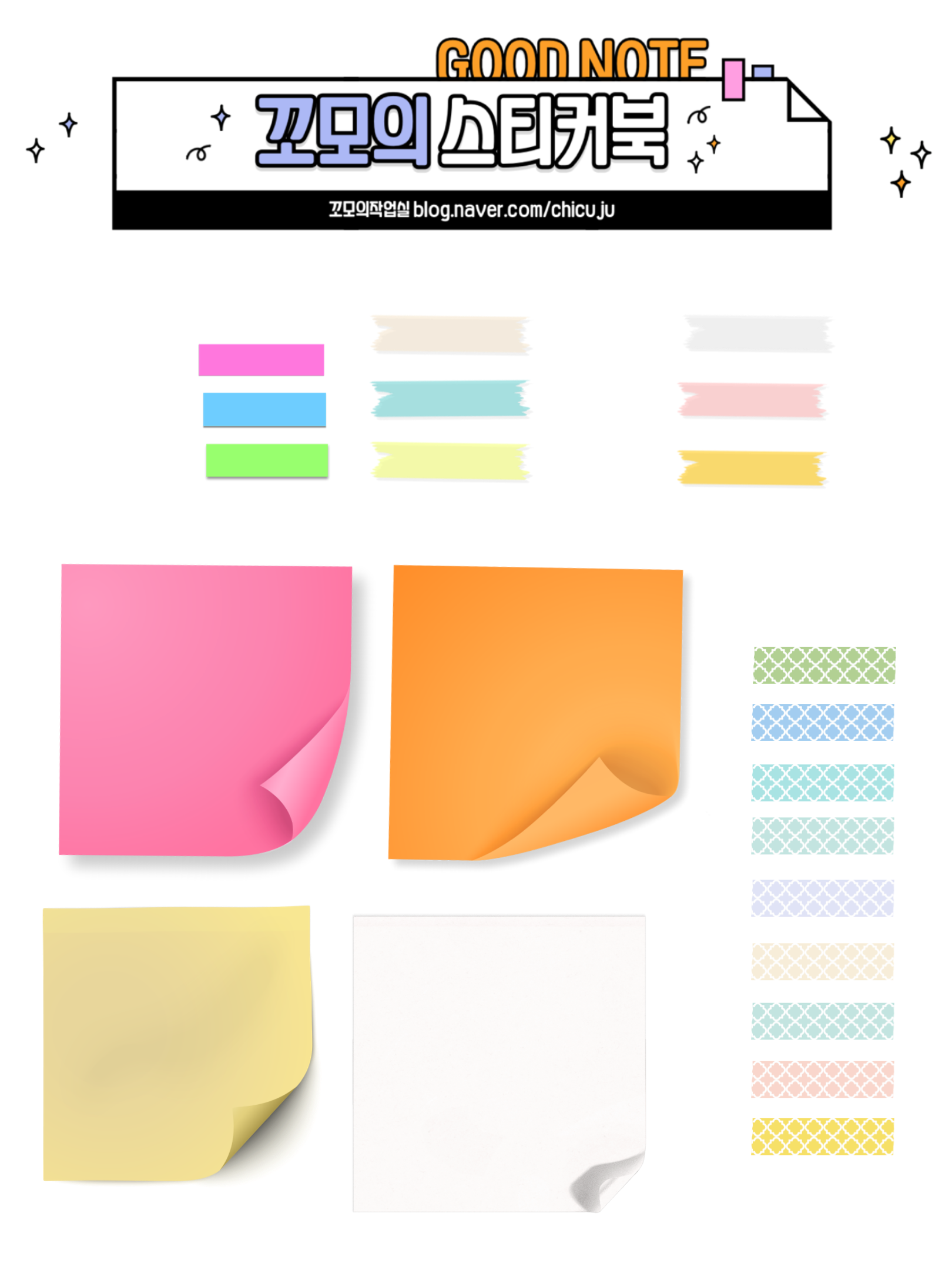 사회적 관점
특정한 사회 현상이 나타나게 된 배경을 사회 구조나 제도, 정치, 경제 등의 측면에서 이해하는 관점은?
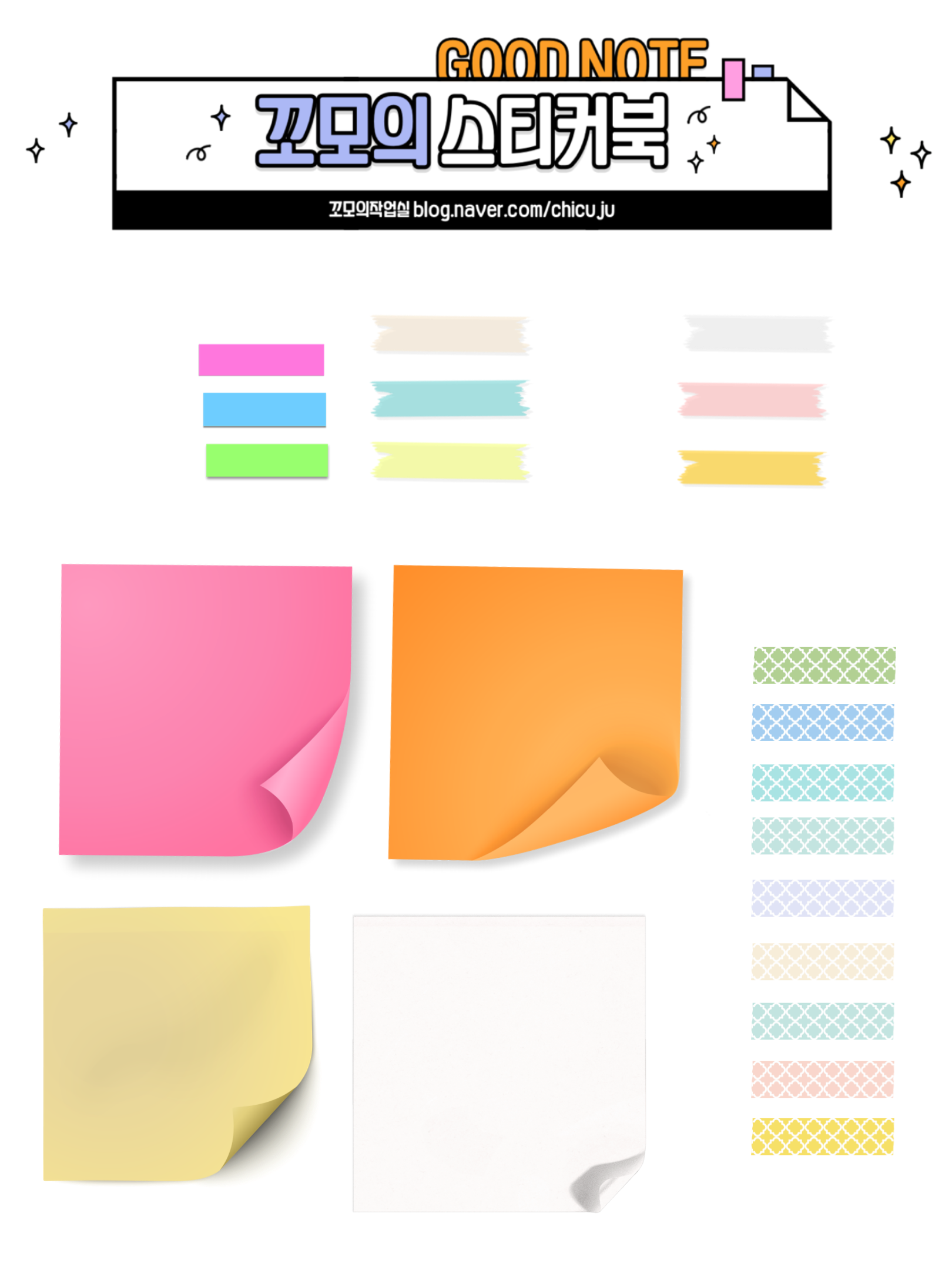 윤리적 관점
인간 행위를 도덕적 기준에서 탐색하고 
바람직한 삶의 모습을 살펴보는 관점은?
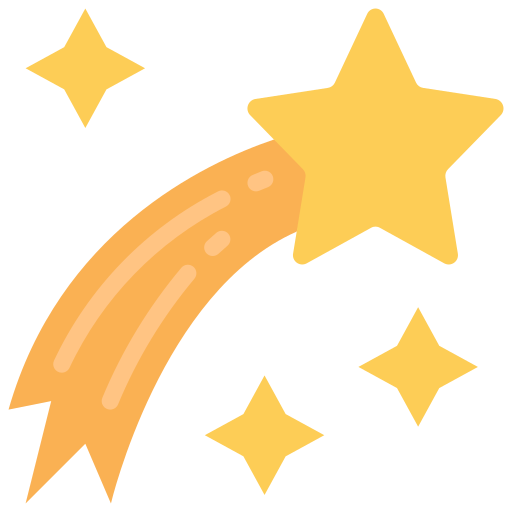 대단원 마무리
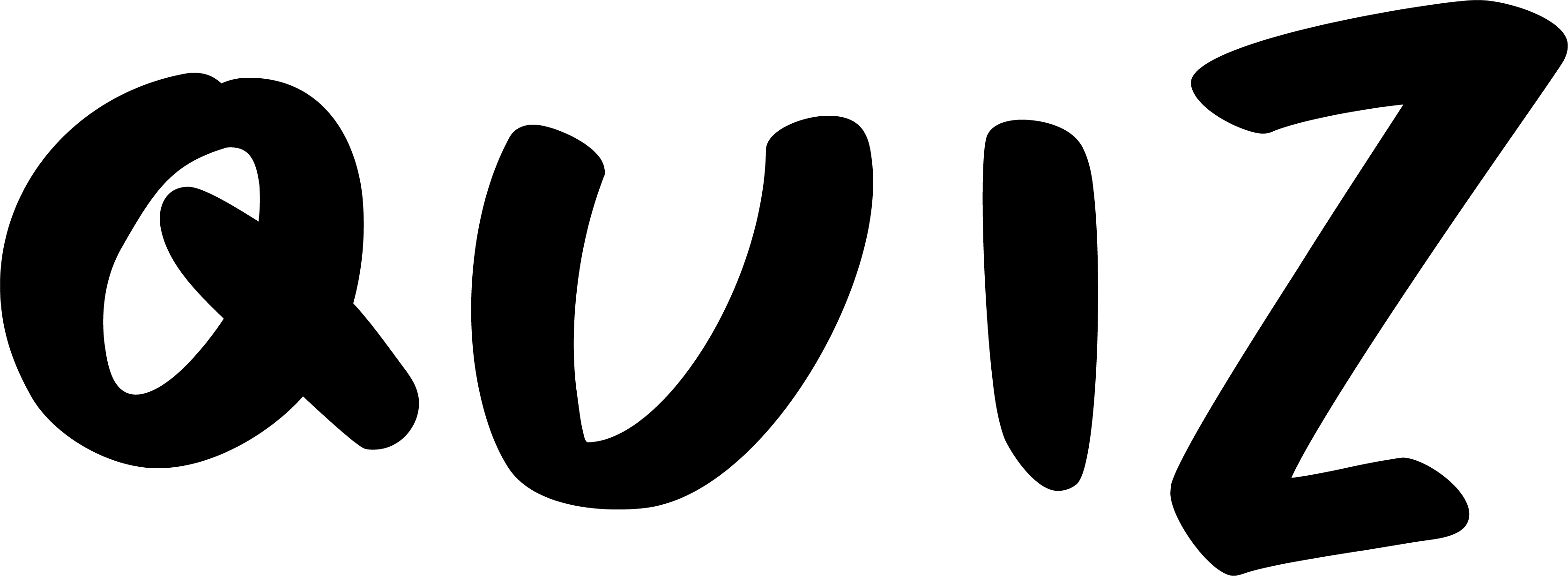 •시간적 관점
•공간적 관점
•사회적 관점
•윤리적 관점
인간, 사회, 환경을
바라보는 관점
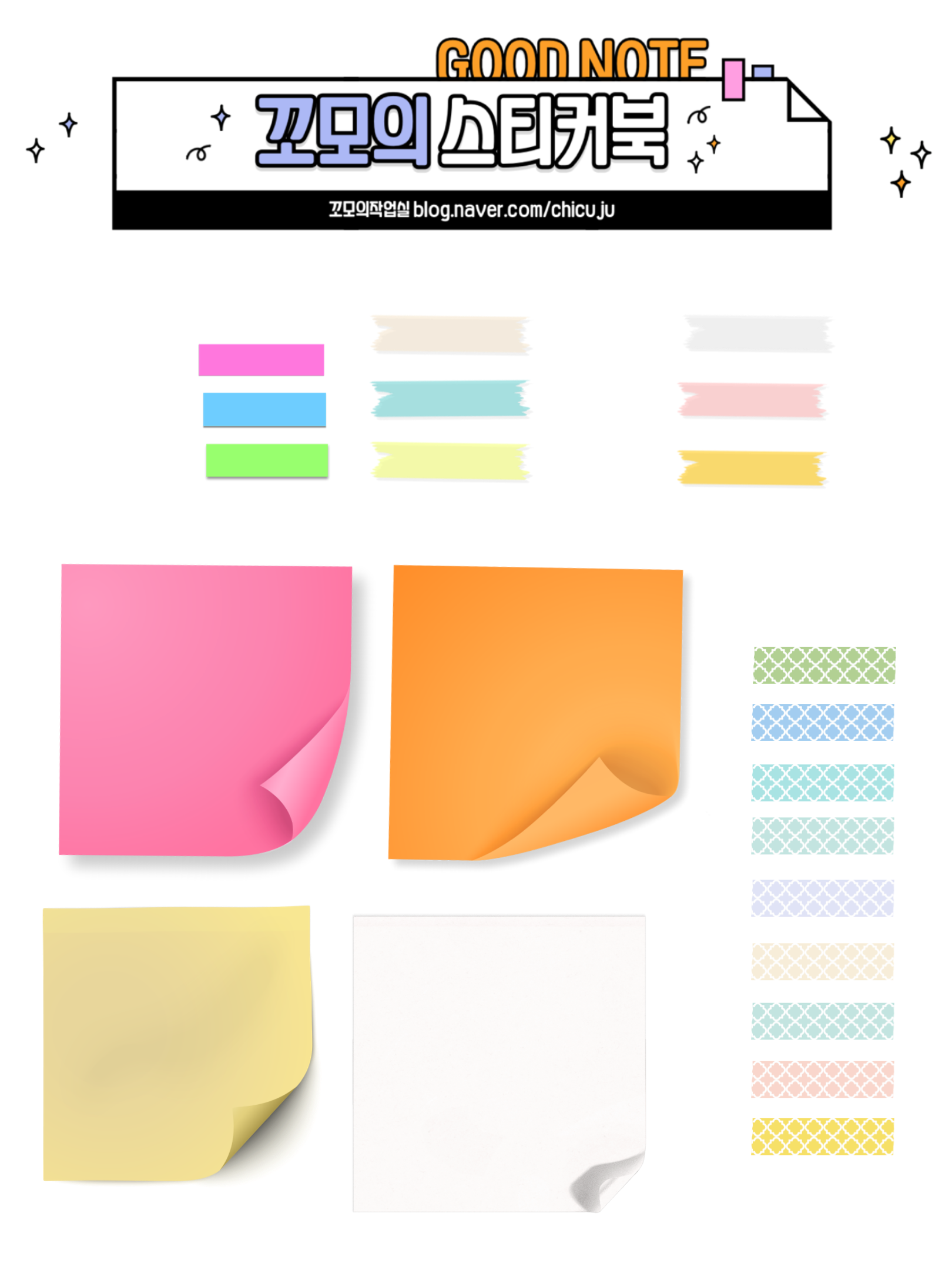 세상을 이해하는 
통합적 관점
통합적 관점
시간적, 공간적, 사회적, 윤리적 관점을 종합적으로 
고려하여 현상을 살펴보는 관점은?
필요성
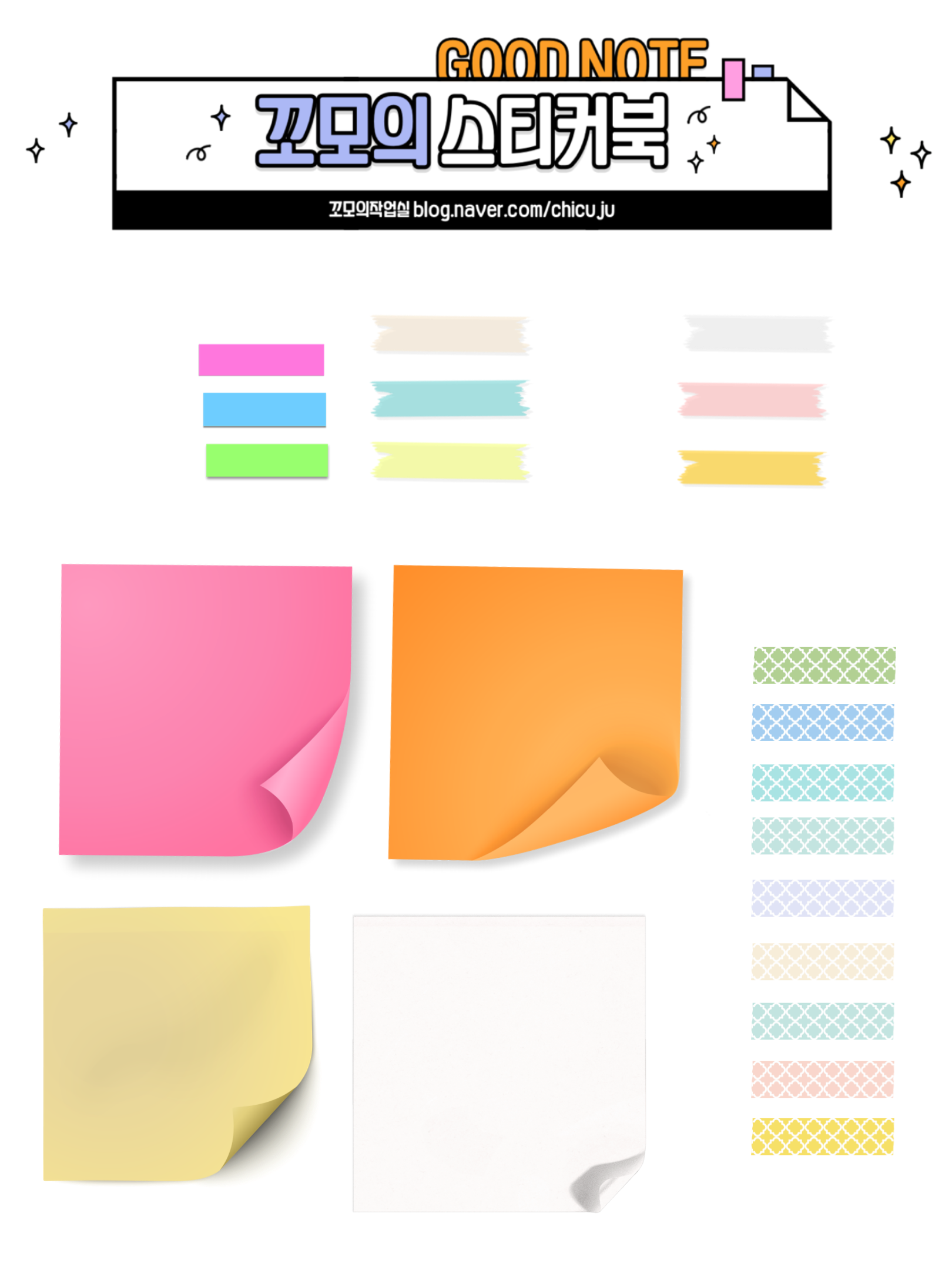 오늘 날 사회 문제는 한 가지 관점만으로는 해결책을 찾기어려움.
특징
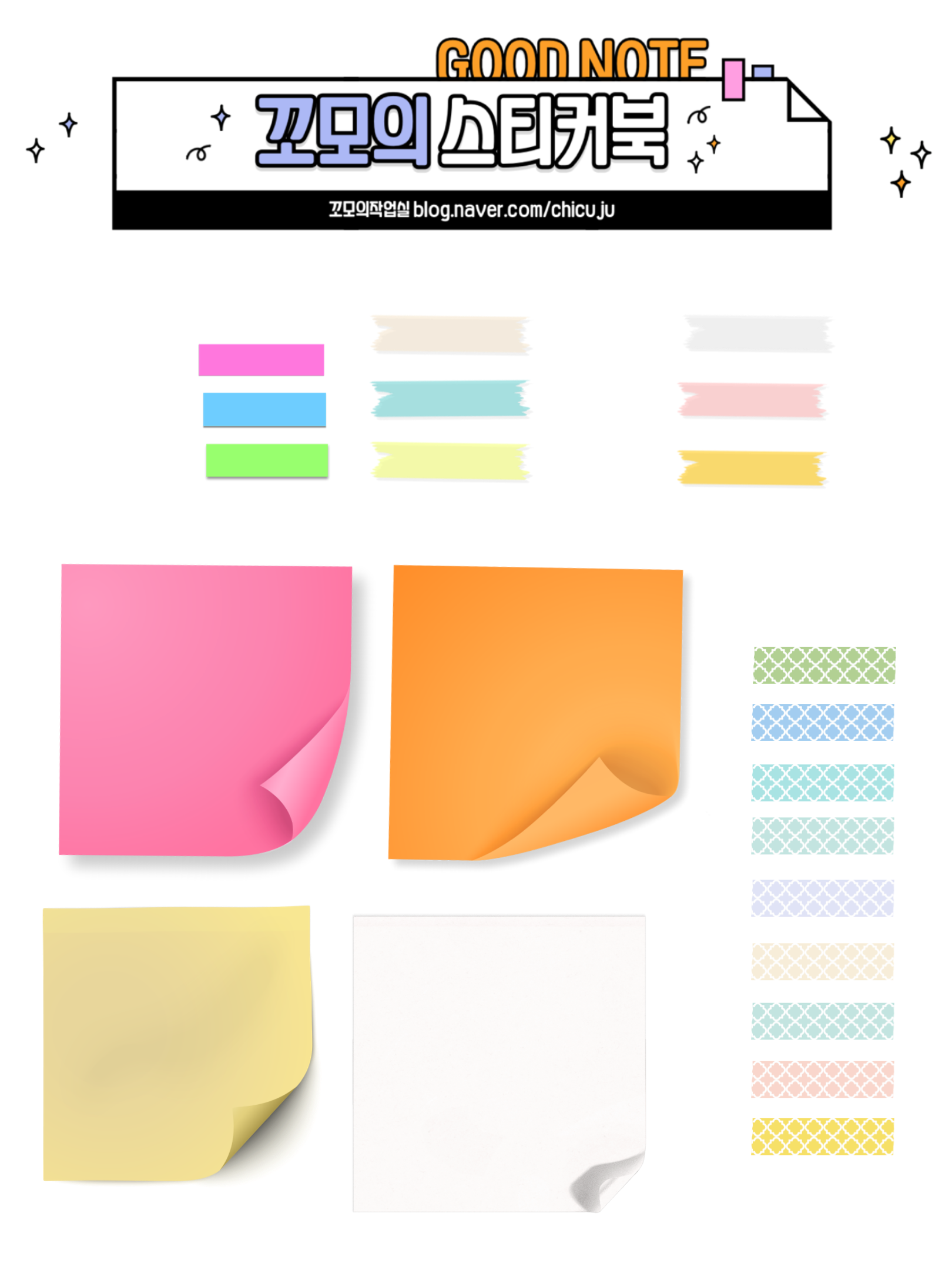 √ 복잡한 사회 현상을 정확히 이해하고, 사회 문제에 관한 
     근본적인 해결책을 찾는 데 도움을 줄 수 있음.
통합적 관점의 
이해
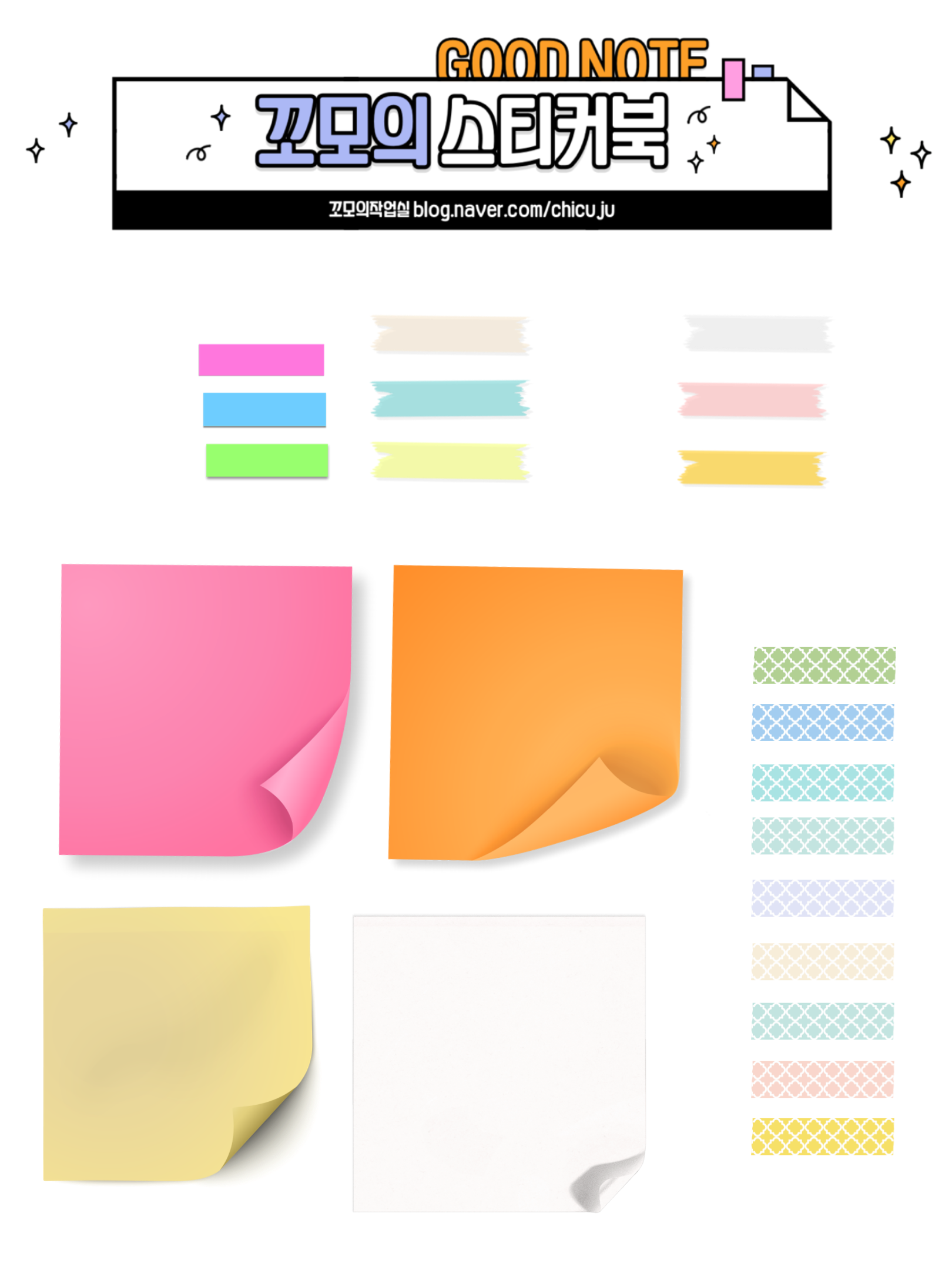 √ 인간과 사회에 관한 통찰력을 기를 수 있음.